Projet PNUE-FEM pour le renforcement durable des capacités pour une participation effective au Centre d’Echanges pour la Prévention des Risques Biotechnologiques - CEPRB (BCH-III)
Atelier National de Formation sur le CEPRB
Date
Ville, Pays
Inscription au CEPRB (BCH)
xx
Comment s’inscrire au CEPRB comme utilisateur général?
Utiliser votre navigateur pour aller au Portail Central du CEPRB (BCH) à l’adresse
https://bch.cbd.int
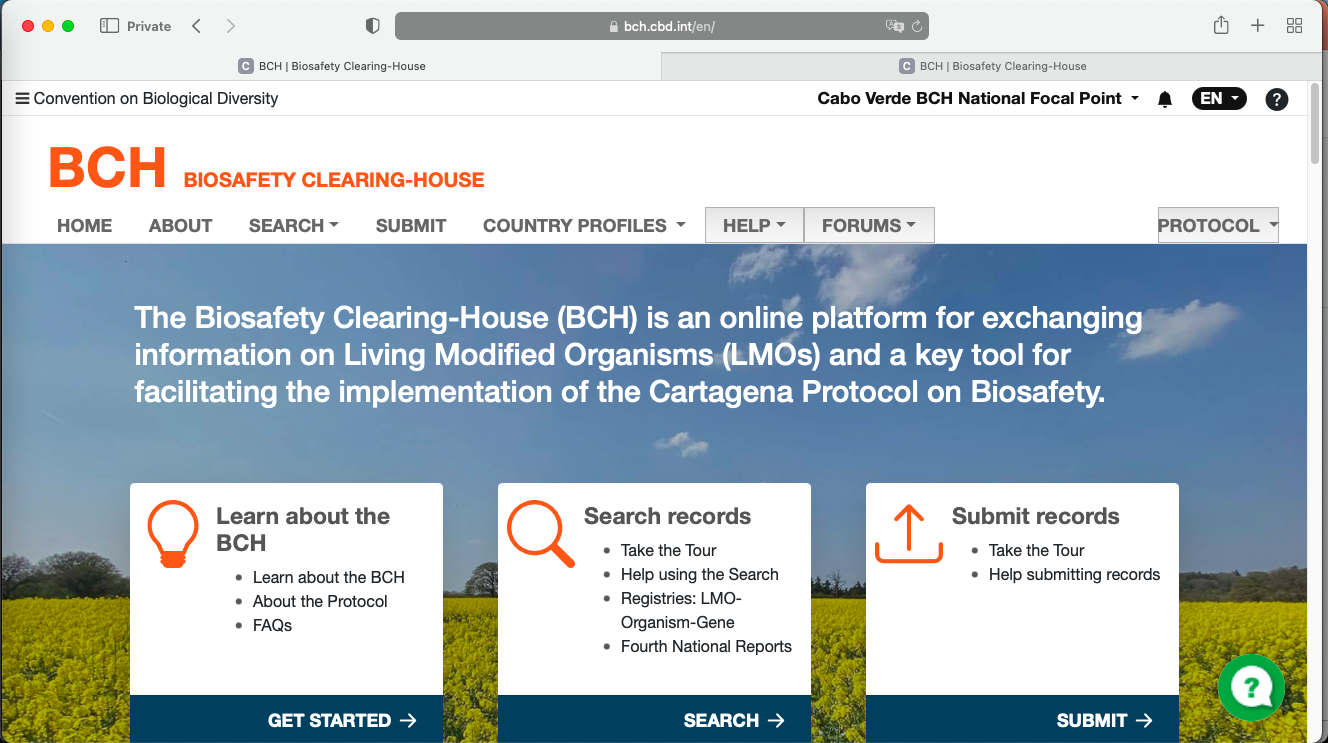 https://bch.cbd.int
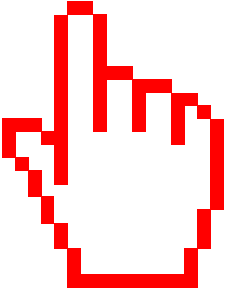 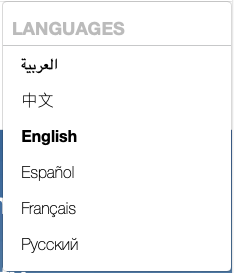 [Speaker Notes: The internet address of the BCH is https://bch.cbd.int]
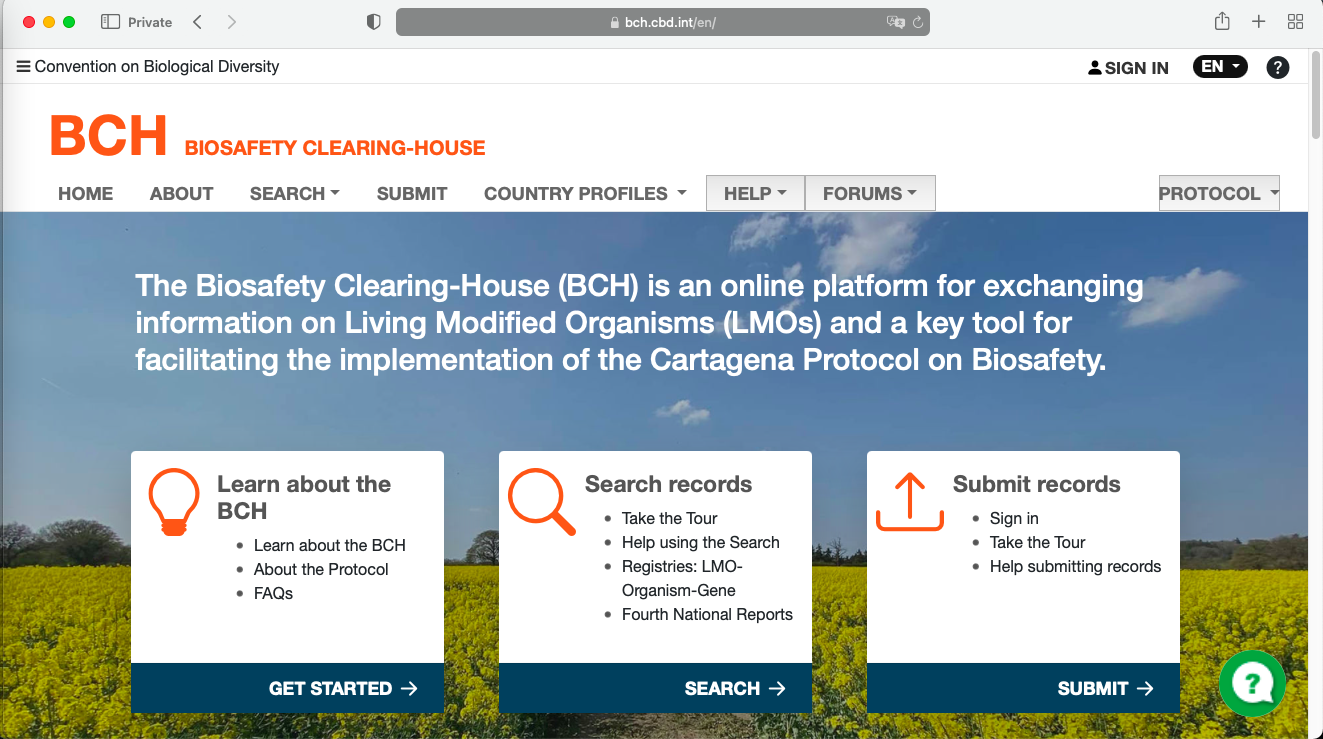 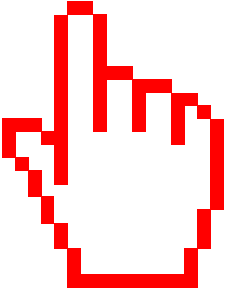 [Speaker Notes: By clicking on this link ‘Sign In’ a new box appears]
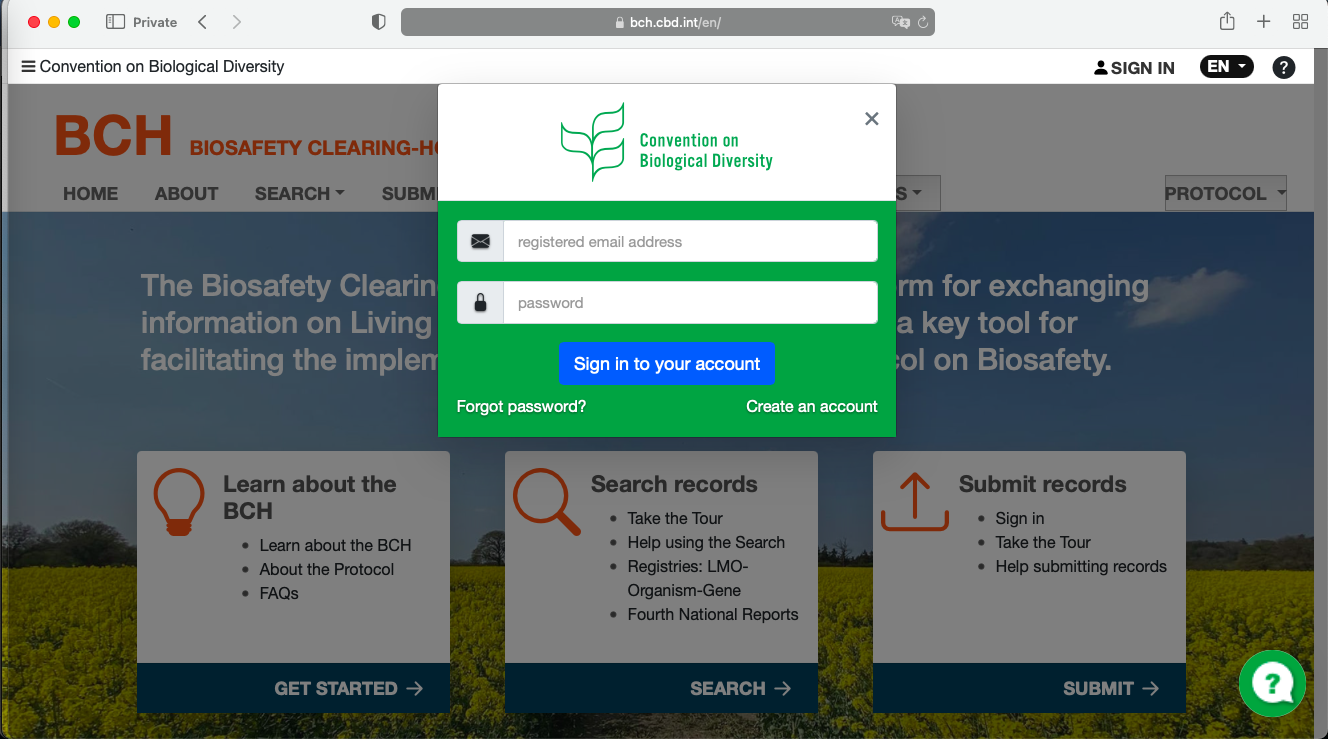 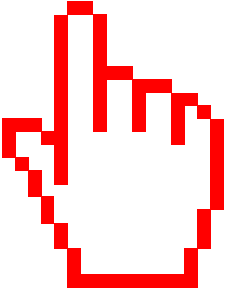 [Speaker Notes: The link ‘Create an Account’ allows you to become a registered BCH user and create and manage information in the BCH through the Management Centre.]
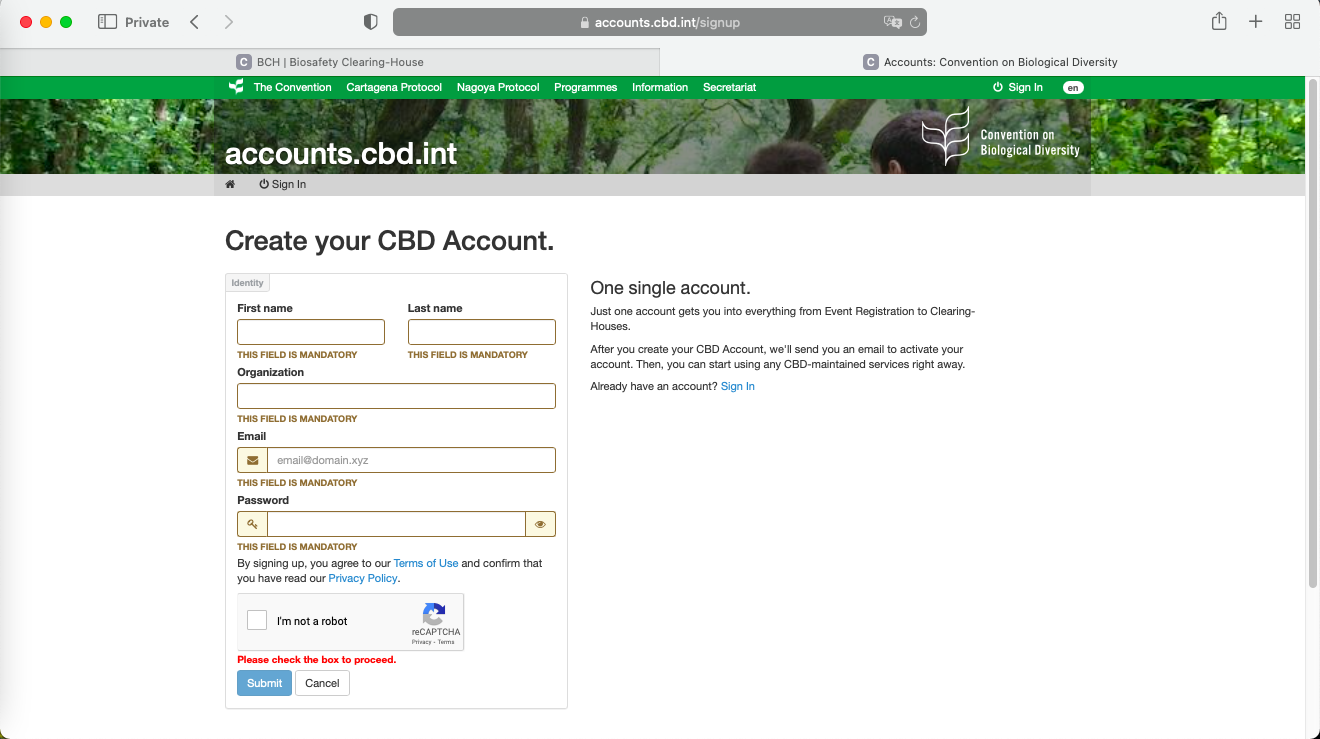 [Speaker Notes: By clicking on this link you will access a page where you can register your email address and be issued a password to log on to the Management Centre.]
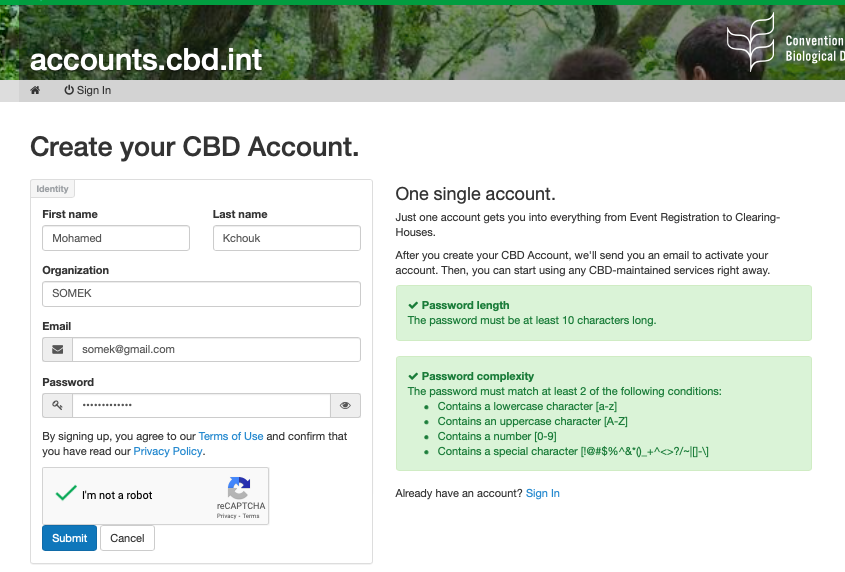 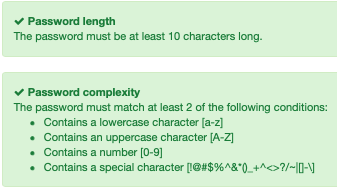 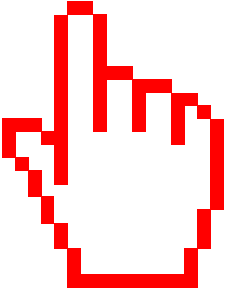 [Speaker Notes: By clicking on this link you will access a page where you can register your email address and be issued a password to log on to the Management Centre.]
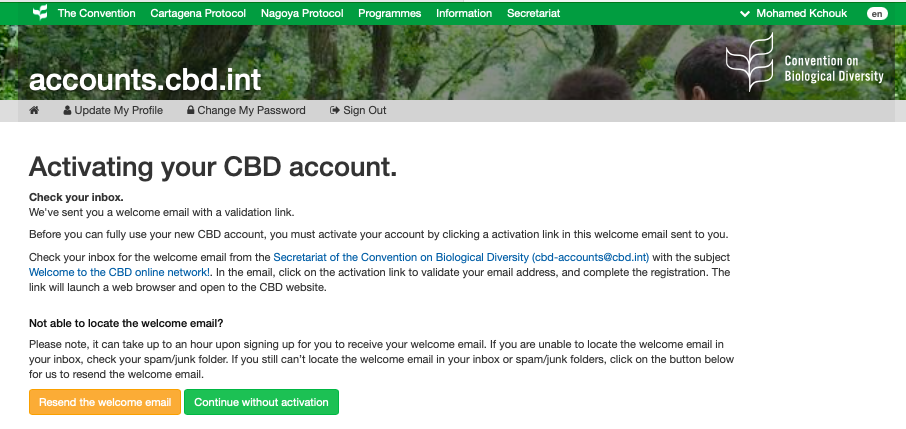 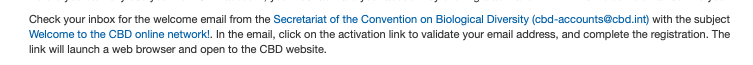 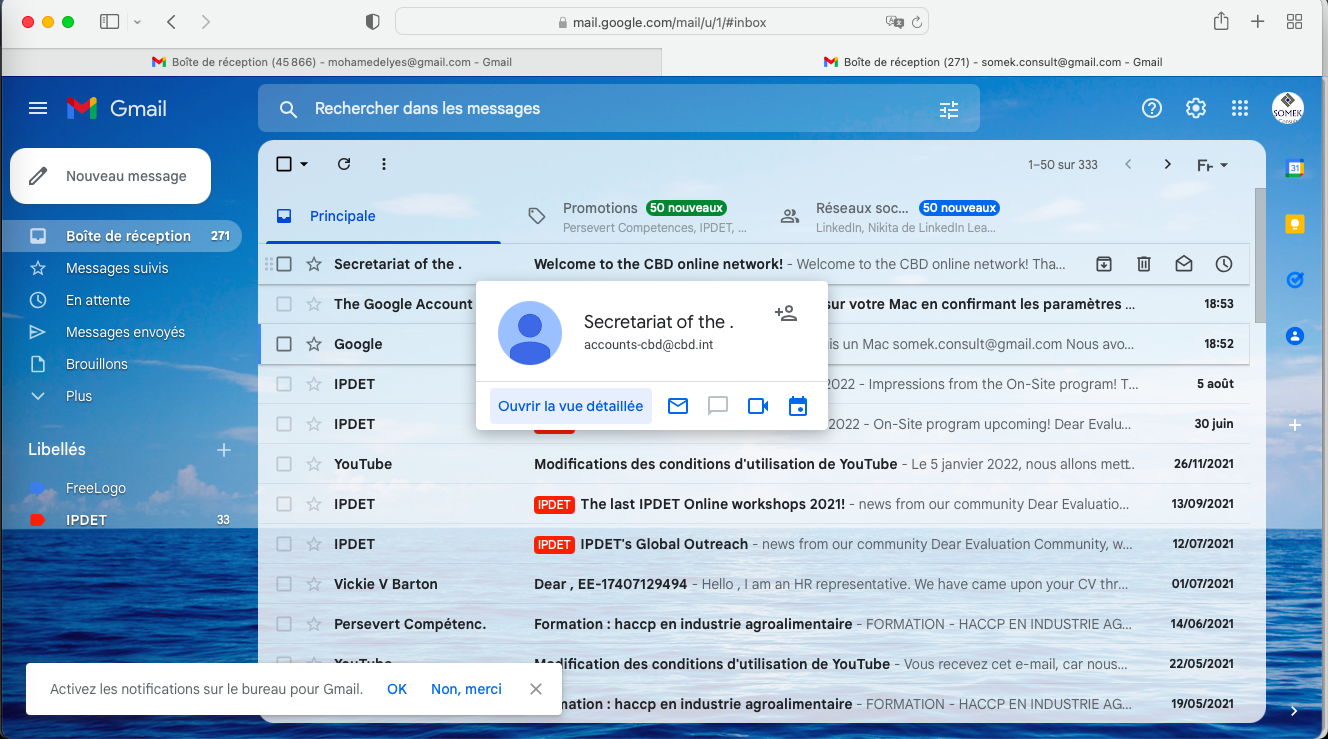 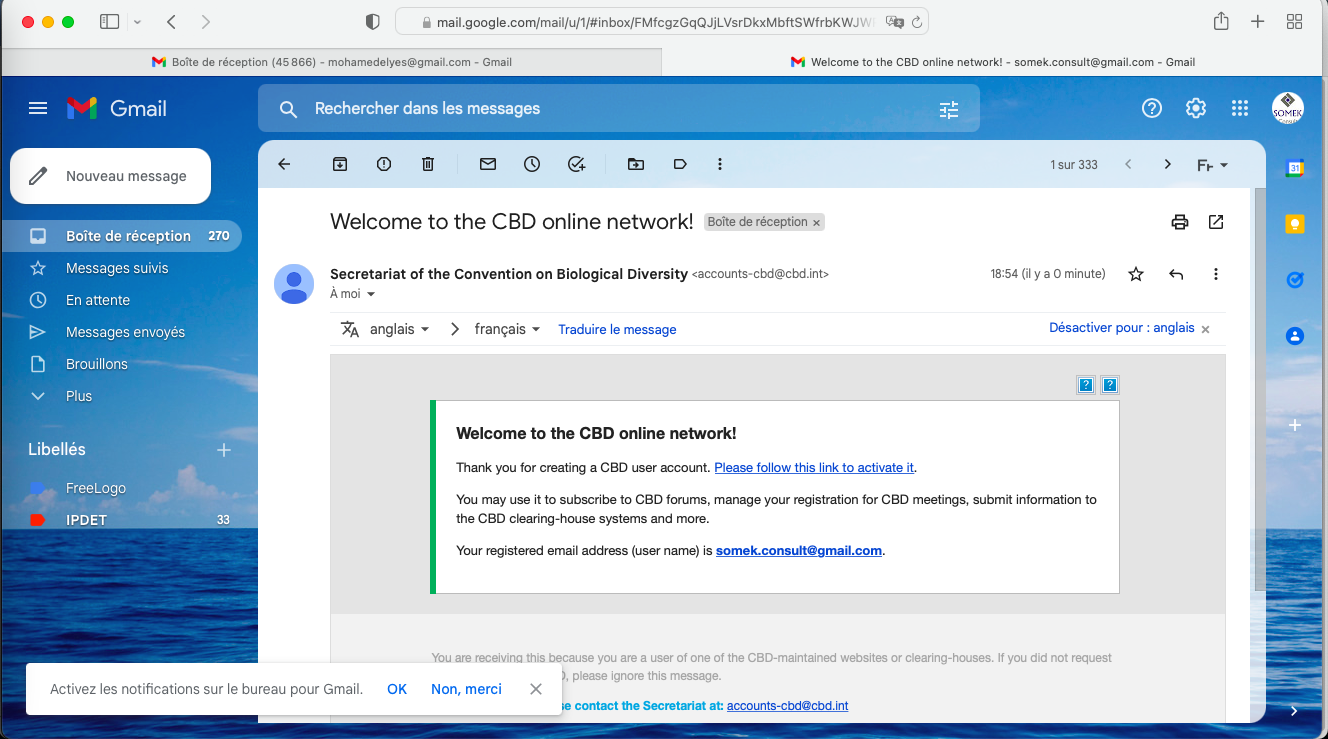 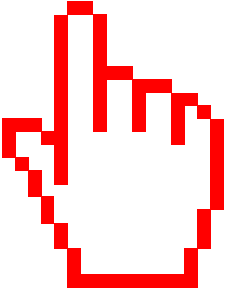 xx
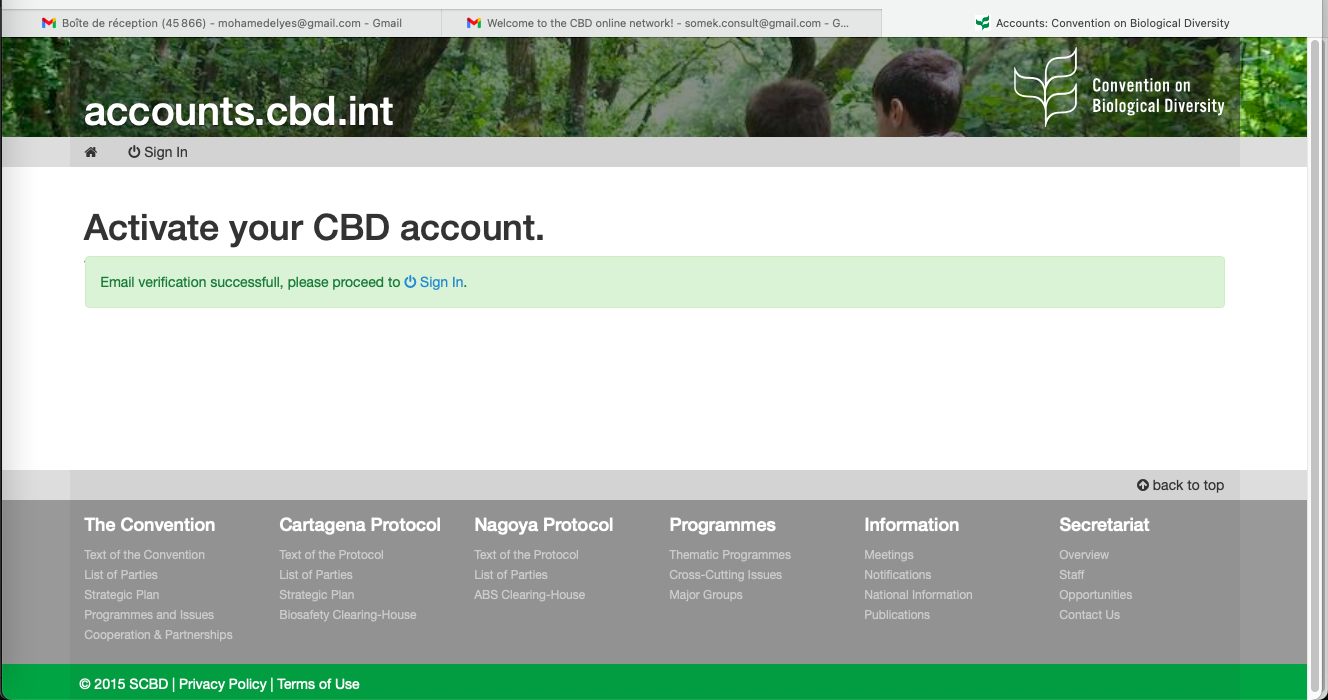 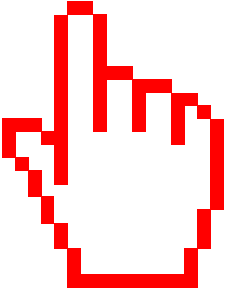 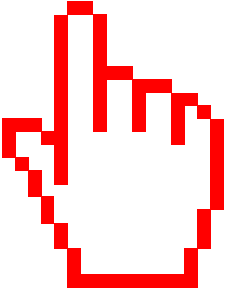 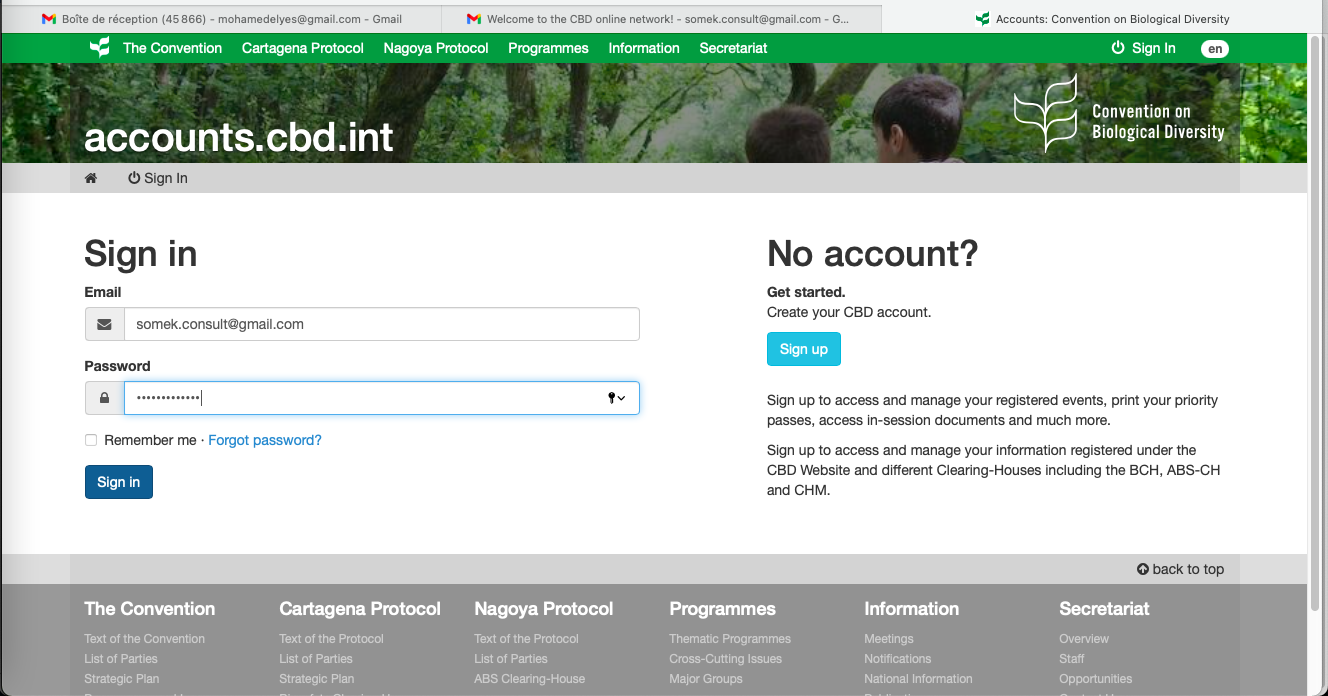 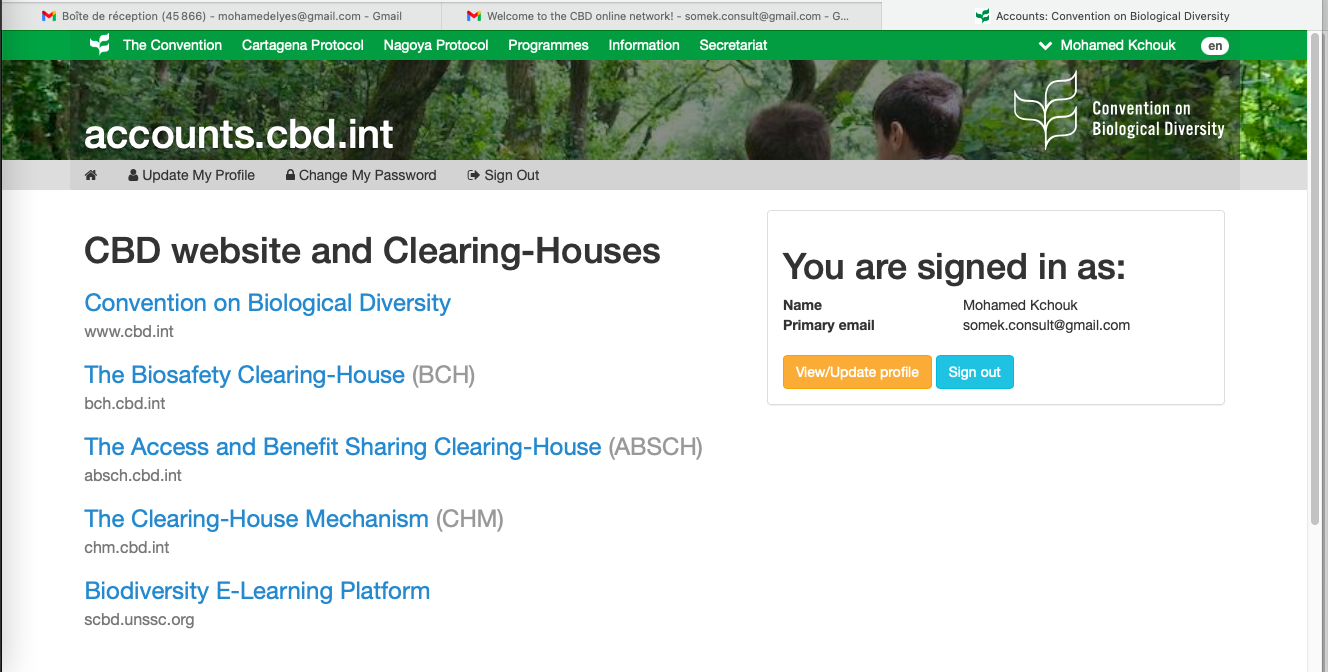 Merci pour votre attention
Pour plus d’information:
emmanuel.adonsou@un.org
shaban.magili@un.org